Polyetheen
Monomeer



polymeer
[Speaker Notes: Paragraaf 15.4]
Polyetheen
Kogelvrij vest
Huishoudfolie
[Speaker Notes: Micro hetzelfde , macro enorme verschillen  verklaren met meso niveau]
polyetheen
Amorf
Semikristallijn
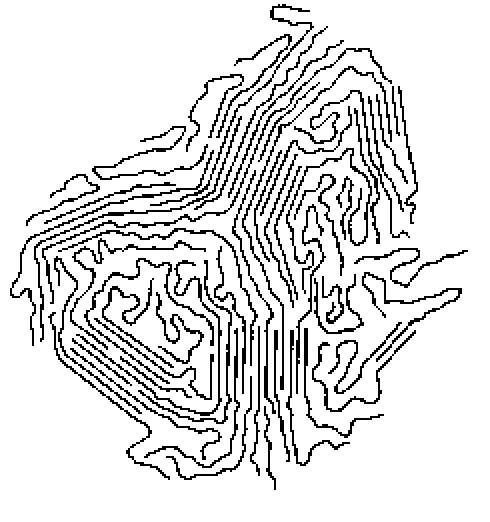 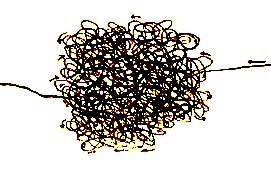 [Speaker Notes: Verschil duidelijk bij trekproeven]
polyetheen
polyetheen
LDPE
Lage dichtheid polyetheen
LLDPE
Lineair lage dichtheid 
                polyetheen

HDPE
Hoge dichtheid polyetheen
Aantal monomeren orde 103
UHMWPE
Ultra hoge moleculair gewicht polyetheen
 aantal monomeren  orde 105
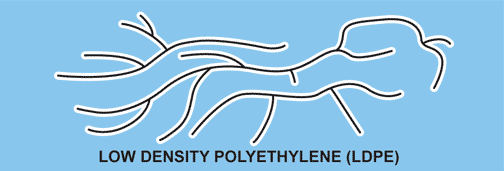 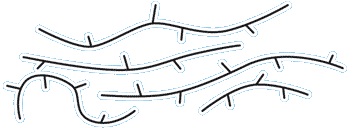 Weekmakers
polyvinylchloride  (PVC)
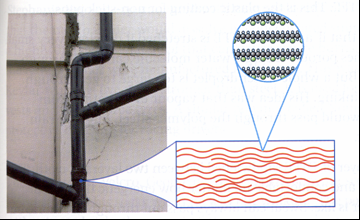 UV stabilatoren
UV licht
voorkomen van depolymerisatie
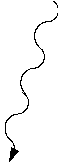 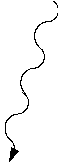 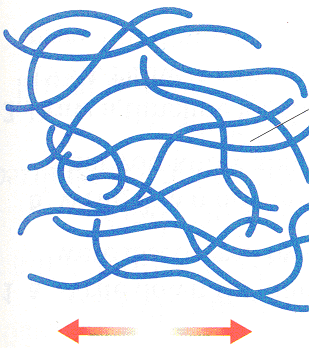 Crosslinks
Polymeer bevat nog dubbele bindingen
UV licht
Uitharden van lakken
Verouderen van rubber
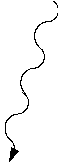 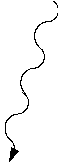 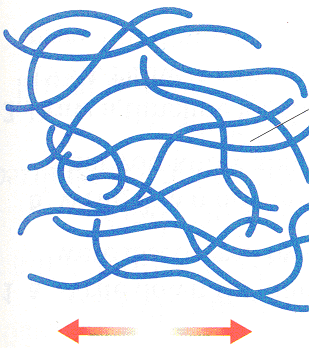 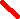 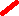 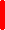